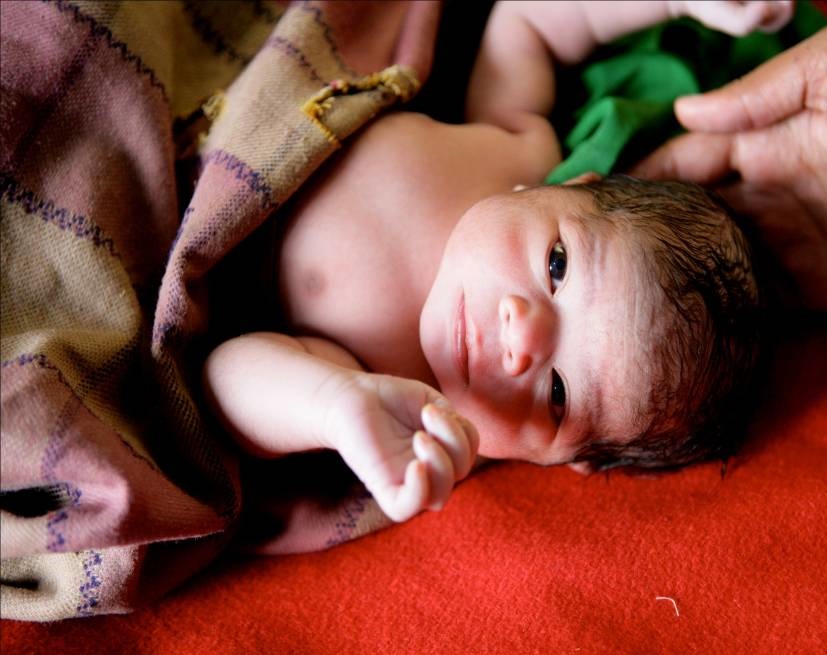 Every Mother & Newborn deserves quality health care
WASH In Health Care: A Case for sustained investment to save mothers and newborns
A medical & Public Health perspective ;
Dr Vandana Bhatia, Health Specialist West Bengal
Pankaj Mathur, WASH Specialist Madhya Pradesh 
Dr.Vivek Singh, Health Specialist ICO
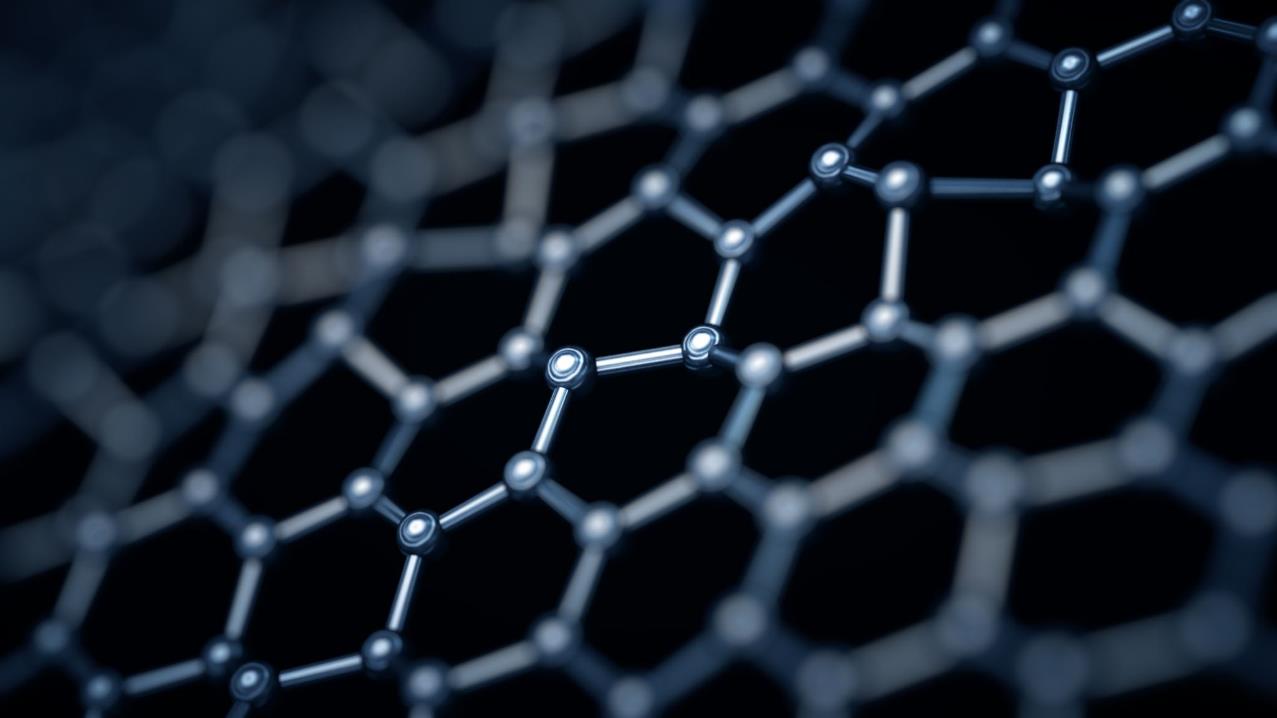 Why WASH in Health Care ?
*WASH in Health Care –Practical steps to achieve Universal Access to Quality Care  (WHO & UNICEF)*
2023 Global Report on WASH, Waste & Electricity services in  Health Care facilities
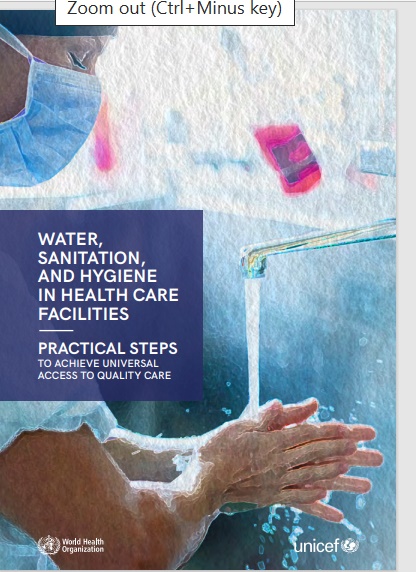 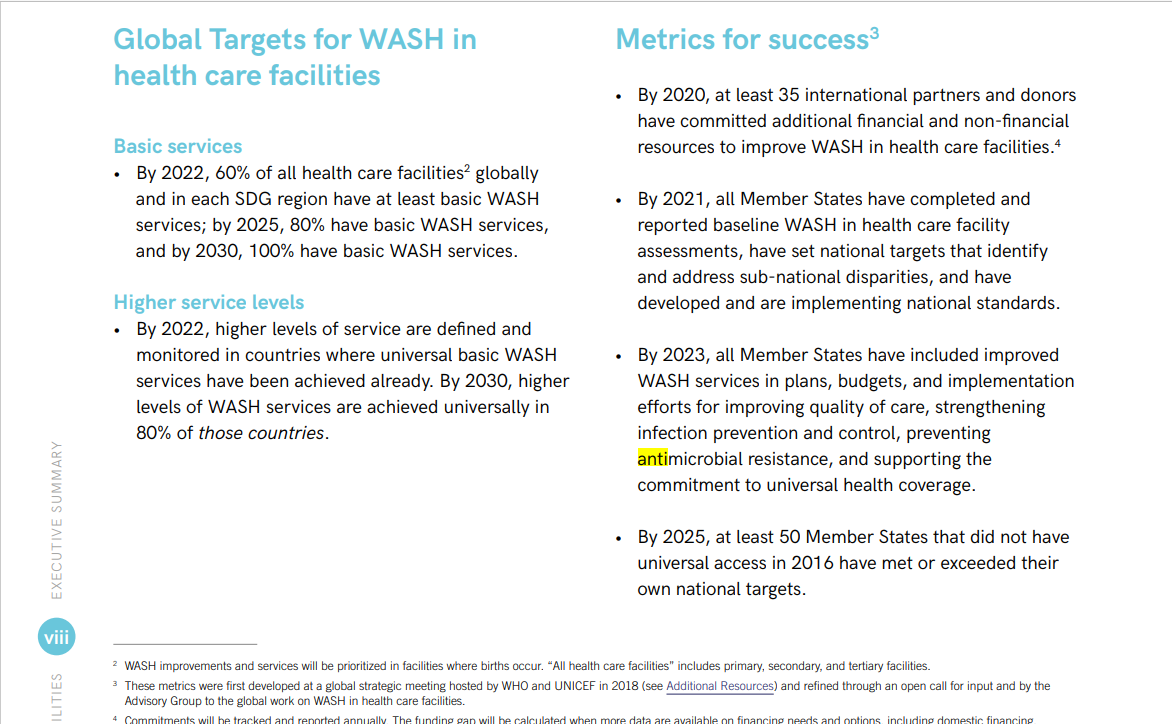 Strategic approach: UNICEF support to WASH in Health and NRC in MP
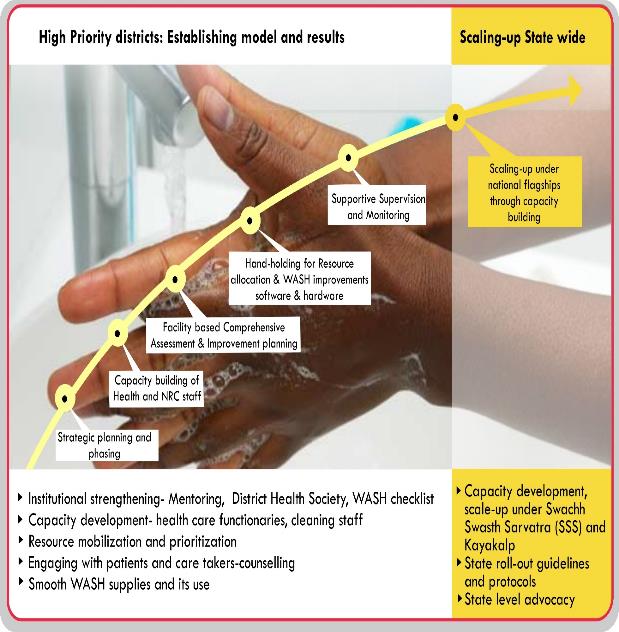 TA to QA unit in periodic state review, CB and  support internal/ Peer/State/National assessment & improvement planning under Kayakalp, SSS, MusQan &  NQAS through WASH-CCES, BMWM & IPC
2017                                                                                    2023
176 health facilities Monitored for WASH
COVID-19 pandemic WASH supplies – 90,000 PPE,  500,000 sanitisers ,soaps, 12,000 liquid soaps, 150+  COVID-19  vaccination & COVID care facilities  assessed for Infection prevention control(IPC) and WASH
TA to QA unit of NHM in state review, planning and conducting Internal, Peer, State and National assessments for Kayakalp, LaQshya, MusQan and NQAS
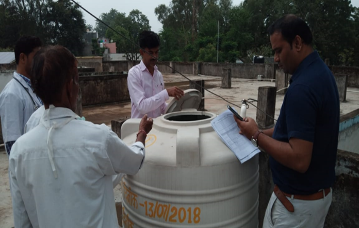 2023
2020
7000 Health Care providers trained , 8 districts  monitored WASH , tools. District Health review meetings,
3042 Water crisis survey report completed
299 Hand washing stations retrofitted
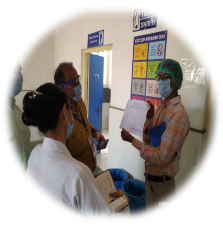 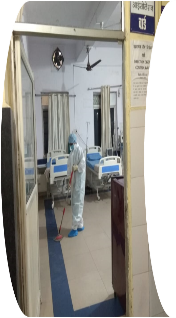 Road map for ppt
2018
2019
198 facilities
2017
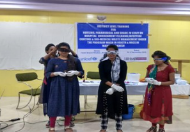 81  Health facilities
2022
Health facilities applied for Kayakalp, MusQan,
NQAS certification 4 districts
Madhya Pradesh UNICEF NHM Collaboration- Health Systems  strengthening (HSS) for 
WASH in Health, Infection Prevention Control (IPC)& Biowaste Management (BMW)
148 facilities
2016
2015
Kayakalp launched by Govt of India
Madhya Pradesh 7 High Priority Districts (HPDS) WASH in Health care support initiated
WIHNRCS MP in presented Nationally and Internationally as a practice
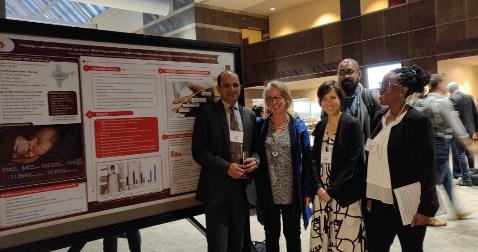 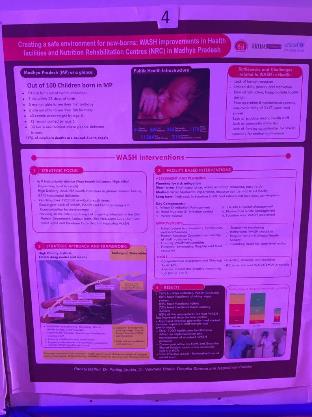 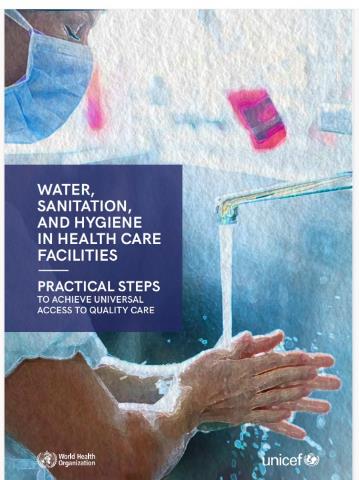 University of North Carolina, Chapel hills, Oct.18
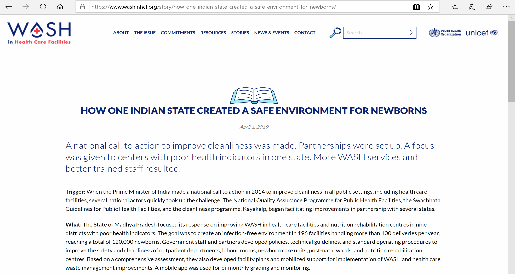 “National Summit on Good & Replicable Practices & Innovations in Public Health Care System” Assam, Oct. 2018
Technical support to achieve Kayakalp Awards in 8 HPDs:
Kayakalp Awarded HCFs from WiH intervention districts: -  
Year 2017-18  -   6
Year 2018-19 – 18
Year 2019-20 – 28 
Year 2020-21 -  49
Year 2021-22 -  71
Year 2022-23 – Result awaited
District / Facility level trainings  and handholding support – 8 Districts (Guna, Shivpuri, Sheopur, Alirajpur, Jhabua, Barwari, Indore and Vidisha)
Year 2022-23 : Internal Assessment completed– 170 HCFs ; 
scored more than 70%  – 164 HCFs
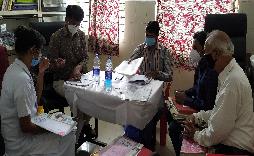 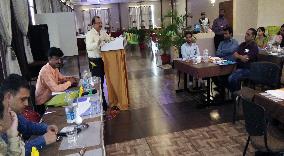 Peer Assessment completed – 164 HCFs ;  
scored more than 70% - 95 HCFs
District level training
Final Kayakalp Assessment
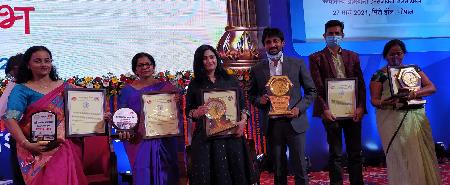 Final Assessment completed - 95 HCFs ; 
scored more than 70% - Result awaited
Kayakalp Winners
State level review – Every month by QA team 
Fire Audit status: Order released to all 51 districts to complete fire audit. Till 15 May 23, total  287 HCFs completed fire audit who have less then 50 beds
Technical &Handholding support for NQAS certification:
Input : Capacity Building of MOICs, Nursing Officers, Lab Technicians, Supervisors and Cleaning staff of selected potential HCFs & newly recruited DQMs/ Quality nodal during State/ District  & Facility level trainings on: 
 NQAS guidelines
 AOCs (19 departments- DH, 12 departments – CH/CHCs and 6 departments - PHCs)
 Standards, Measurable Elements and Check points
 Assessment methods, Gap analysis and develop CAPA
Use of Quality Tools & Process mapping for improvement
 Record keeping process including SOPs, Policies and other relevant records
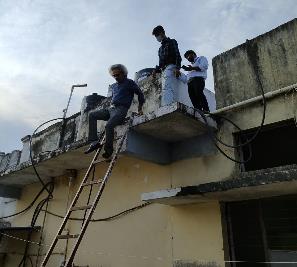 National NQAS Assessment
Key Results : 
PHC Kshipra of Indore district declared as First NQAS certified HCF of M.P. 
DH Vidisha achieved NQAS certification with more than 90% score
PHC Bori of tribal district Alirajpur achieved NQAS with 92% score
Civil Hospital Sanawad of Khargone achieved 88% score in NQAS  
 National Assessment completed for PHC Pitol and CHC Rama of Jhabua district
 State level NQAS assessment completed with more than 70% score in 3 more HCFs
 Since last 3 years, 35 HCFs have received NQAS certification across the state
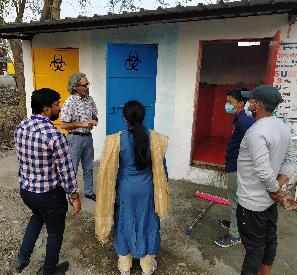 National NQAS Assessment
Technical support under MusQan program:
Resource support during State & Divisional level trainings on role of WASH, BMWM and IPC under MusQan programme
Two days District level trainings of more than 100 health care providers including Paediatricians, SNCU & NRC in charge, NBSU in charge and MOiCs of District Hospital Alirajpur, Jhabua, Barwani and Sheopur on MusQan guidelines , assessment and improvement planning
One day Orientation of  SNCU nodal, MO-Paed.- OPD, NO-Paed. Ward and FD- NRC on MusQan guidelines, also practiced the MusQan assessment tool (DH Alirajpur, Jhabua, Barwari & Sheopur)
Baseline MusQan assessment completed : Alirajpur, Jhabua and Barwani
State level MusQan assessment completed : DH Alirajpur, Barwani and Jhabua
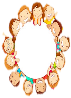 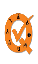 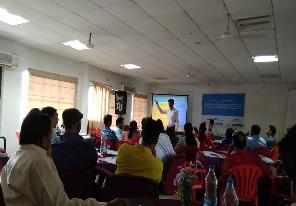 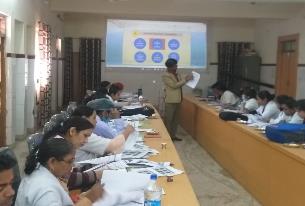 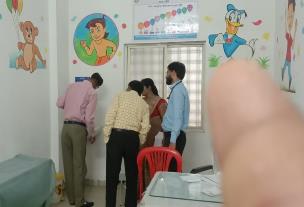 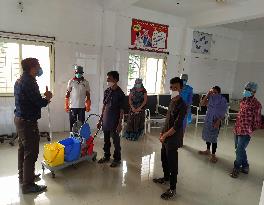 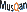 Handholding support
MusQan  work monitoring
MusQan District Training
MusQan District Training
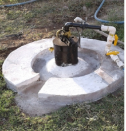 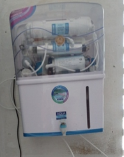 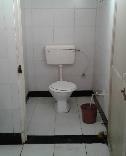 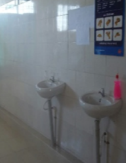 Cost of WASH in Health Care Interventions
INR 2,600,000 per district USD 31,707 per district 

For 10 districts per state 
*USD 317,073
X 10 states USD 3,170,731

Average mother baby cohorts- 40,000 per district (USD 80 per mother baby cohort)   Quality of care(QoC), reduced stay, bed occupancy, cost of antibiotics, prevent Antibiotic resistance,  provided , lives saved due to sepsis related complications (20%)- 8000 (USD 400)
Investment case for WASH in Health Care per facility/ district – India
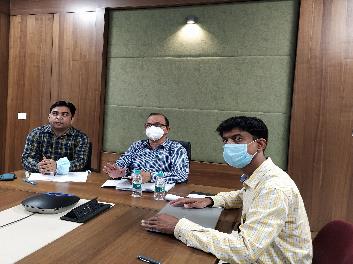 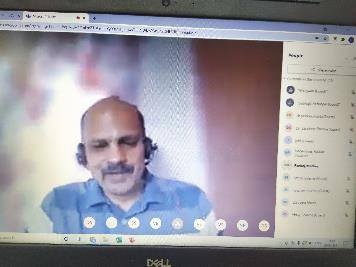 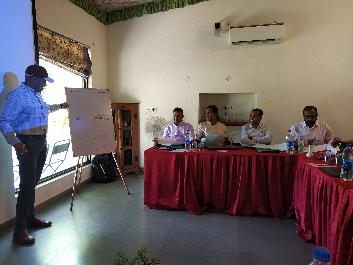 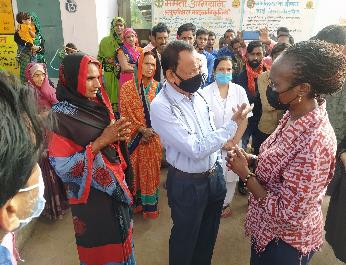 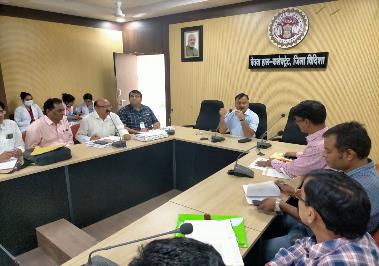 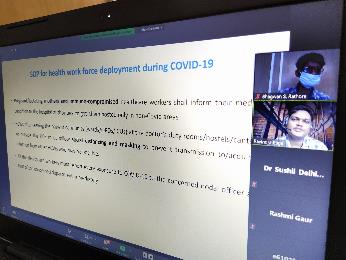 State, District and Field level Review of the programme
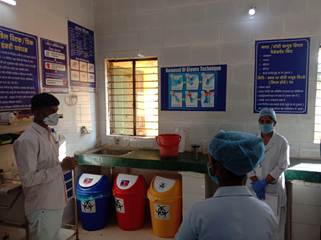 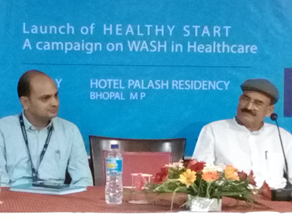 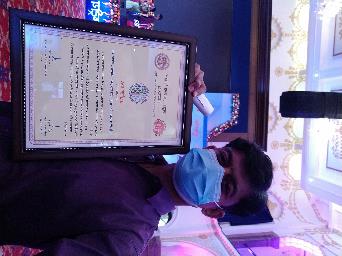 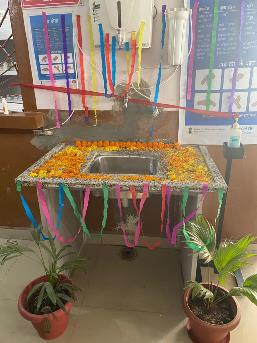 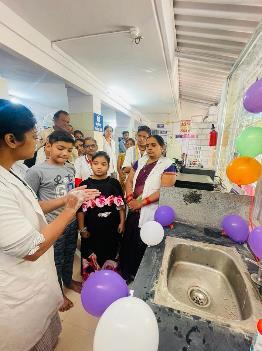 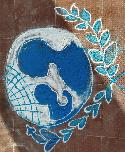 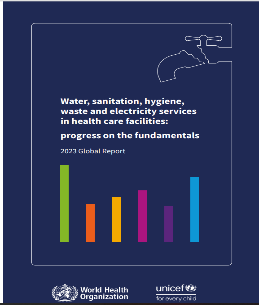 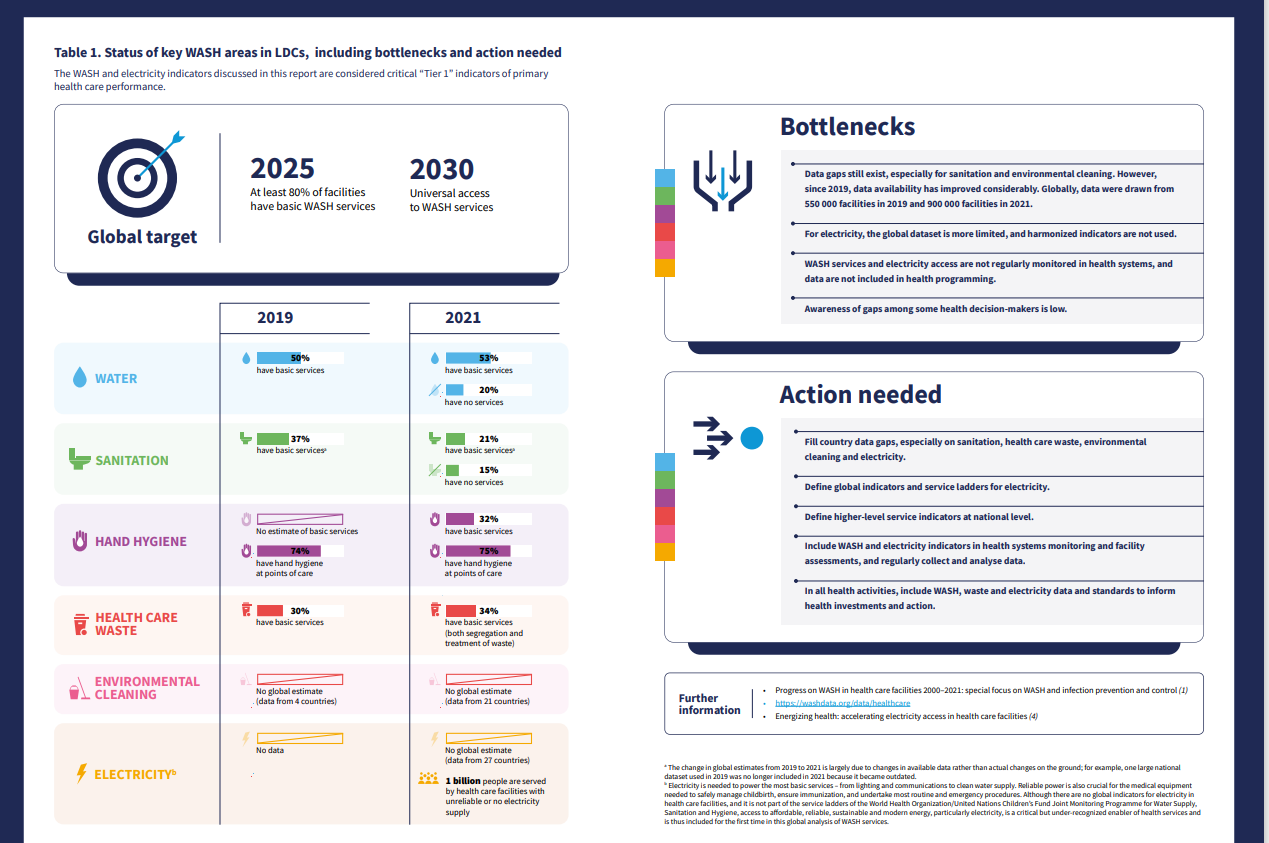 WASH -critical lever of Primary Health Care delivery
Supports gender equity & Human rights
WASH electricity services- are patient safety issues
A cornerstone for Public health emergency preparedness response
At CoP27 2022- 50 countries committed to climate resilient, low carbon facilities
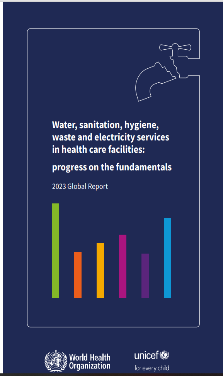 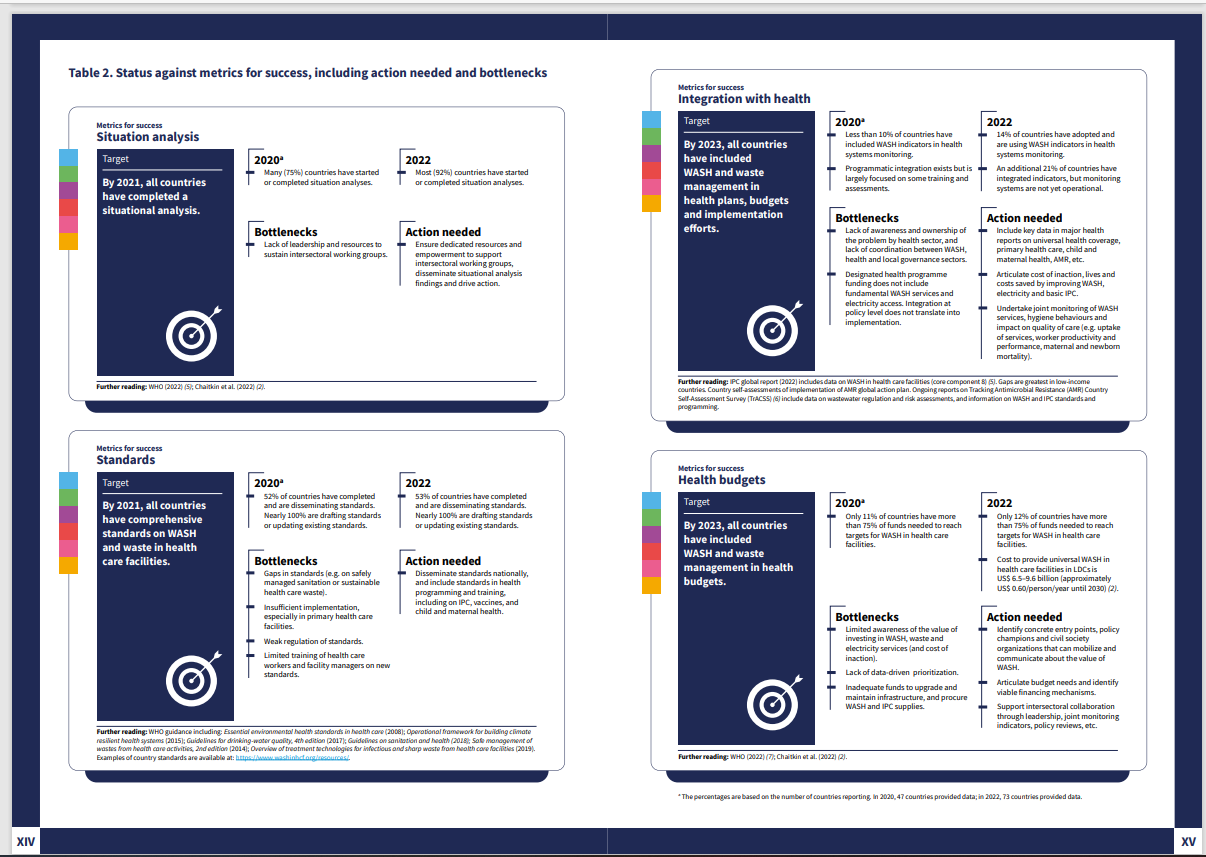 “Costs for Provision of WASH services is modest- Average US$0.60 per person per year per LDC/ 6% of current annual capita income government spending for  Universal access to WASH in Health Care. There is a lack of regular , dedicated budget, critical for maintenance of services, in millions of facilities”.
Lets sustain our gains, to save mothers & newborns by investing in Climate resilient WASH in Health care facilities…
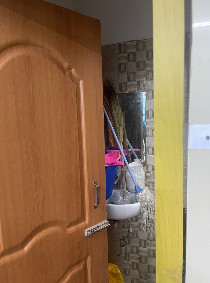 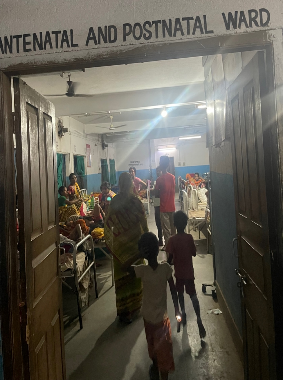 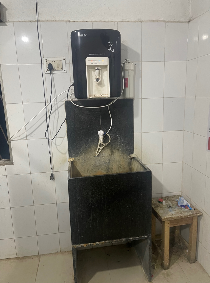 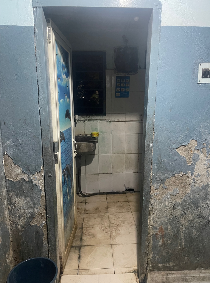 Miles to Go before we sleep!......
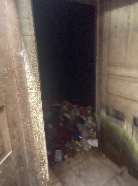 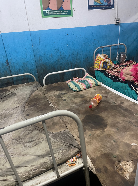 Thank you
UNICEF India, Madhya Pradesh, West Bengal
Pankaj Mathur, Deepika Mehrish Sharma, Vandana Bhatia, Nageshwar Patidar, Vivek Singh